COOGSI
           RUSSIA
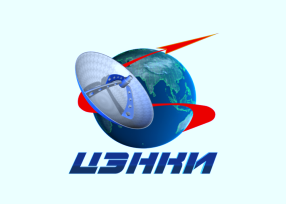 ISO/DIS 16159
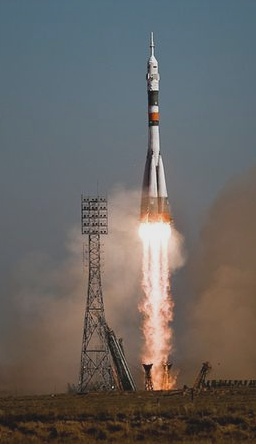 SPACE SYSTEMS — LAUNCH PAD AND INTEGRATION SITE — FACILITY, SYSTEM AND EQUIPMENT FAILURE ANALYSIS
Project Leader: Tsukanov, Eugeny
ISO TC20/SC14
WG3 meeting
 October 2011
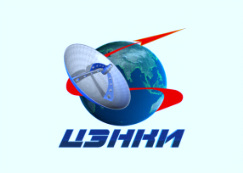 Process of development of the Standard
WG3/ODCWG 	Action: “Adjudicate the difference through Mr. Schultz. meeting		WG recommendation is to move this work item to the next 
2011 Mai 23-26 	stage with the section in question with clarification to follow 		during the next version and vote”
2011 August 17	 Result of CD voting
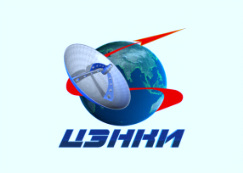 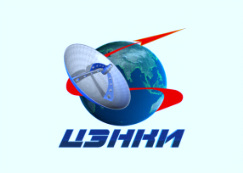 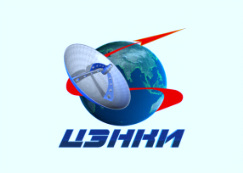 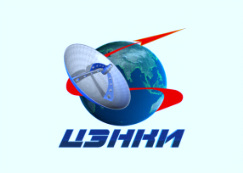 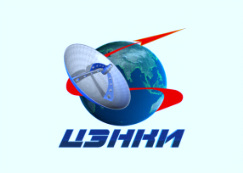 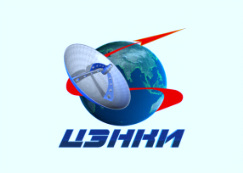 DIS voting was initiated by Secretariat, due date is 26 February 2012.

By mistake, not the last DIS version was distributed by Central Secretariat (the distributed version doesn’t include editorial comments which had been sent by Cen.Sec.). We suppose it’s not critical, is it?



Thanks for your attention!